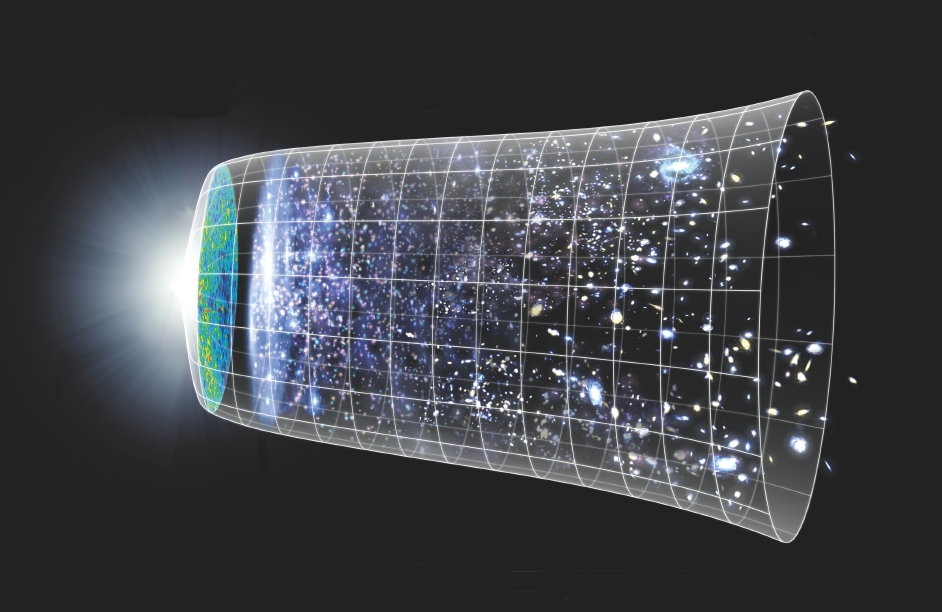 Phys 102 – Lecture 28
Life, the universe, and everything
1
Today we will...
Learn about the building blocks of matter & fundamental forces
Quarks and leptons
Exchange particle (“gauge bosons”)
Learn about the Big Bang theory
Hubble law & the expansion of the universe
The early universe
Unification of forces
Phys. 102, Lecture 16, Slide 2
Fundamental particles
Are the electron, proton, and neutron the fundamental building blocks of matter?
Evidence says NO for proton & neutron
Particle “zoo”
Hundreds of particles identified in particle accelerator experiments
“sigma” Σ0, Σ+, Σ–
“xi” Ξ0, Ξ–
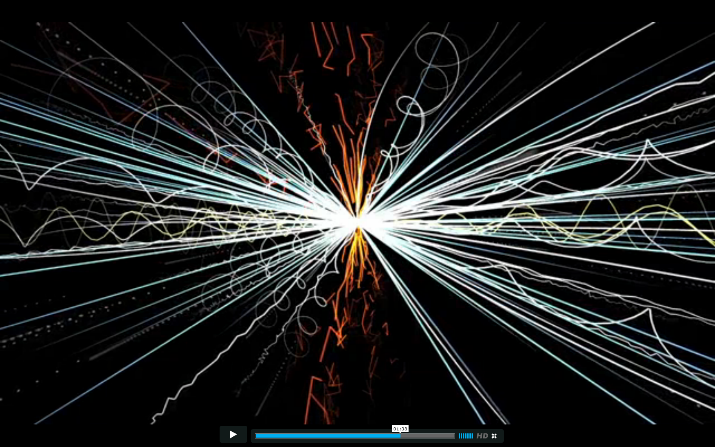 “pion” π0, π+, π–
etc...
“kaon” κ0, κ+
Neutron magnetic dipole moment
Neutron has spin ½, is electrically neutral, yet has a magnetic dipole moment!
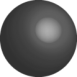 neutron
Indicates these are composite particles
Phys. 102, Lecture 28, Slide 3
Quarks
“Three quarks for Muster Mark” Finnegan’s Wake, James Joyce
Neutrons and protons are composite particles
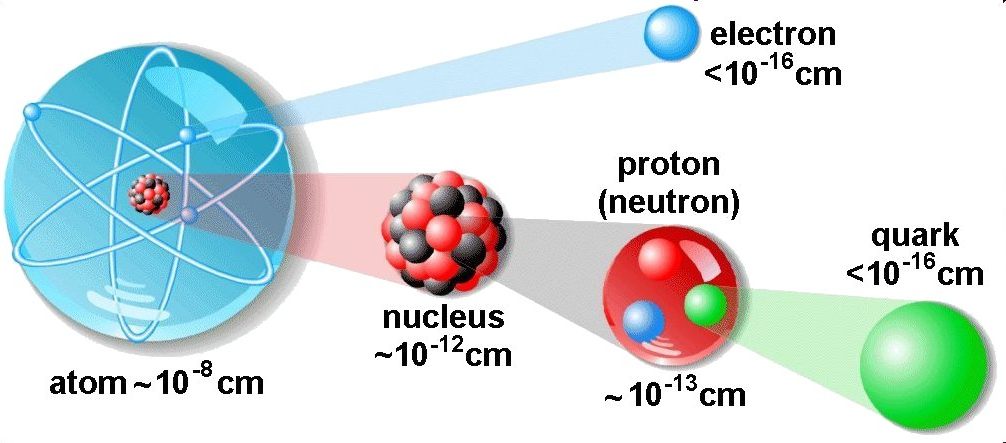 Discovered in 1968
Hadrons are particles composed of quarks
“Flavors”
Quark
up (u)
down (d)
1 proton = uud
1 neutron = udd
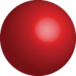 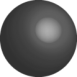 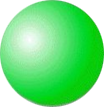 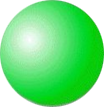 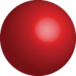 u
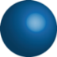 u
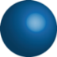 d
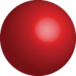 u
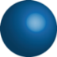 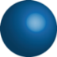 d
d
Charge
Phys. 102, Lecture 28, Slide 4
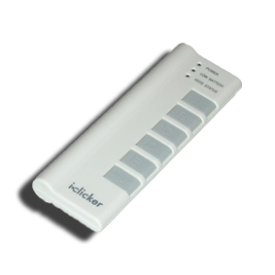 ACT: Beta decay
Last lecture, we saw that β– decay involves converting a neutron into a proton.
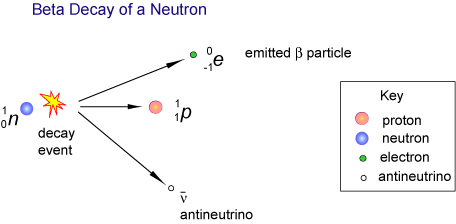 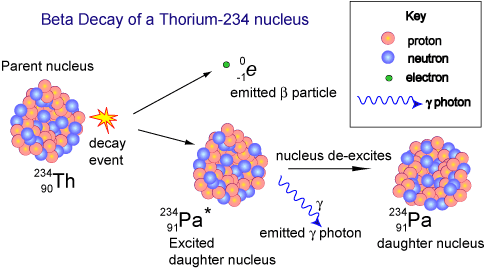 How could this decay be described in terms of quarks?
A d converts to a u 
A u converts to a d
A d converts to an e–
Phys. 102, Lecture 28, Slide 5
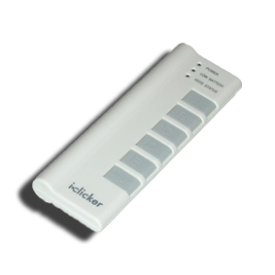 ACT: Hadrons & quarks
The Δ– is an exotic hadron with charge –e.
What could the quark makeup of this particle be?
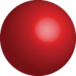 ?
uuu
ddd
an e– & νe
?
?
Phys. 102, Lecture 28, Slide 6
Building blocks of matter
Ordinary matter is made of u, d (quarks), e and νe (leptons)
3
1
2
Generation
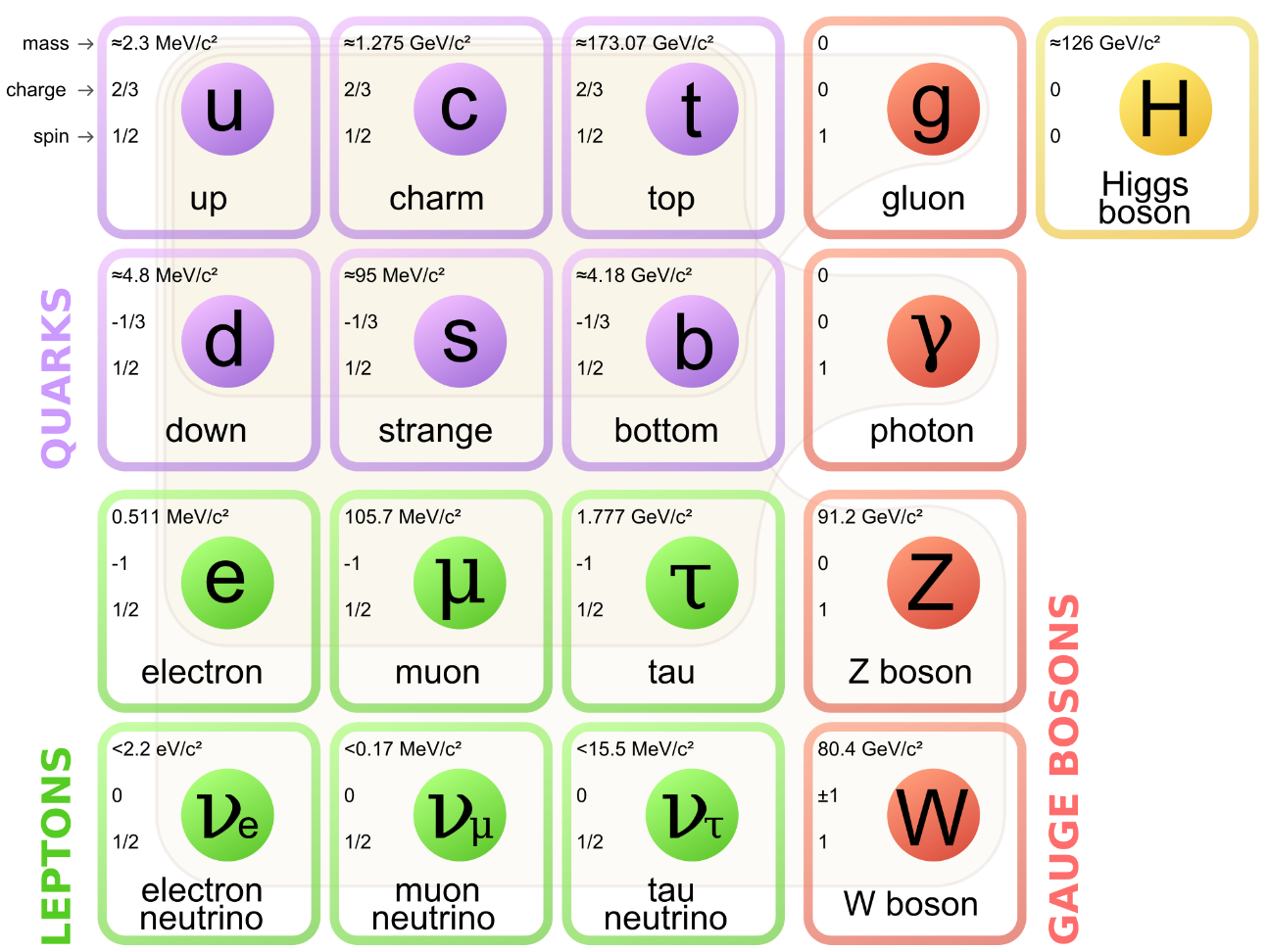 ‘74
‘95
Hadrons (ex: n, p) are composite particles made of quarks
‘74
‘77
Quarks and leptons (ex: e–) are believed to be the elementary particles
‘75
There is a corresponding  anti-particles for each elementary particles! Same m, opposite q
‘00
Mass
Phys. 102, Lecture 28, Slide 7
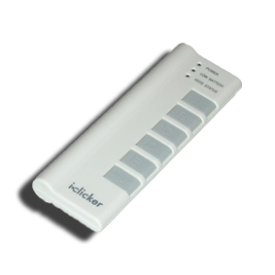 ACT: Quarks
In Lect. 26 we saw that two electrons cannot be in the same state (i.e. have the same quantum numbers).

Can two quarks be in the same state?
Yes
No
Phys. 102, Lecture 28, Slide 8
4 Fundamental forces of Nature
Gravitational force (solar system, galaxies)
Electromagnetic force (atoms, molecules)
Strong force (atomic nuclei)
Weak force (radioactive decay)
weakest
strongest
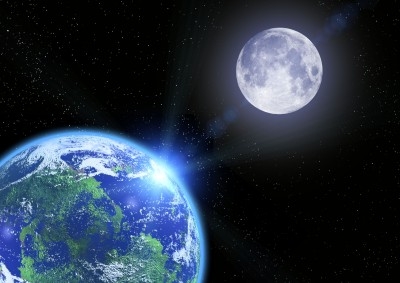 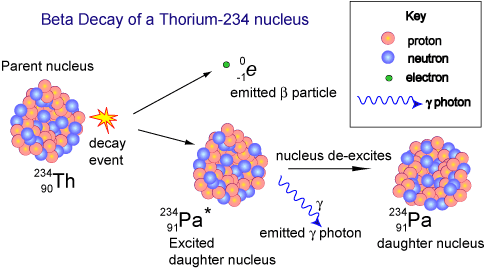 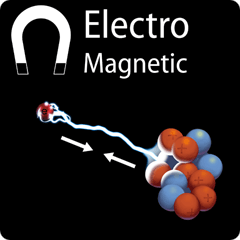 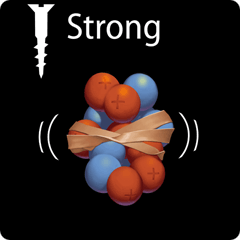 <
<
<
Gravitational
Weak
Electromagnetic
Strong
Particle physics view of forces
Matter interacts through exchange of mediator or exchange particles
Ex: electromagnetic exchange particle is the photon!
Photon is virtual and cannot be observed
γ
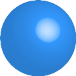 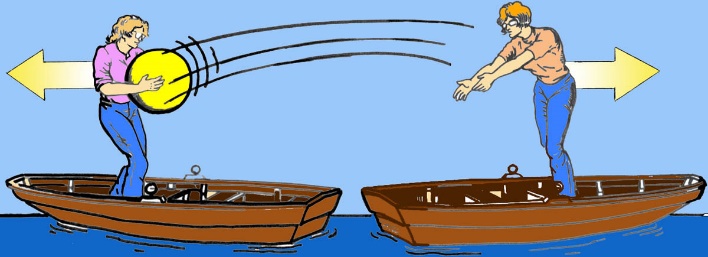 –
–
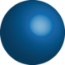 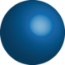 Time
Coulomb repulsion
Summing over all the possible ways photon can be exchanged leads to Coulomb’s law
Space
Phys. 102, Lecture 28, Slide 10
“Feynman diagram”
The “Standard Model”
Exchange particles for are known as gauge bosons
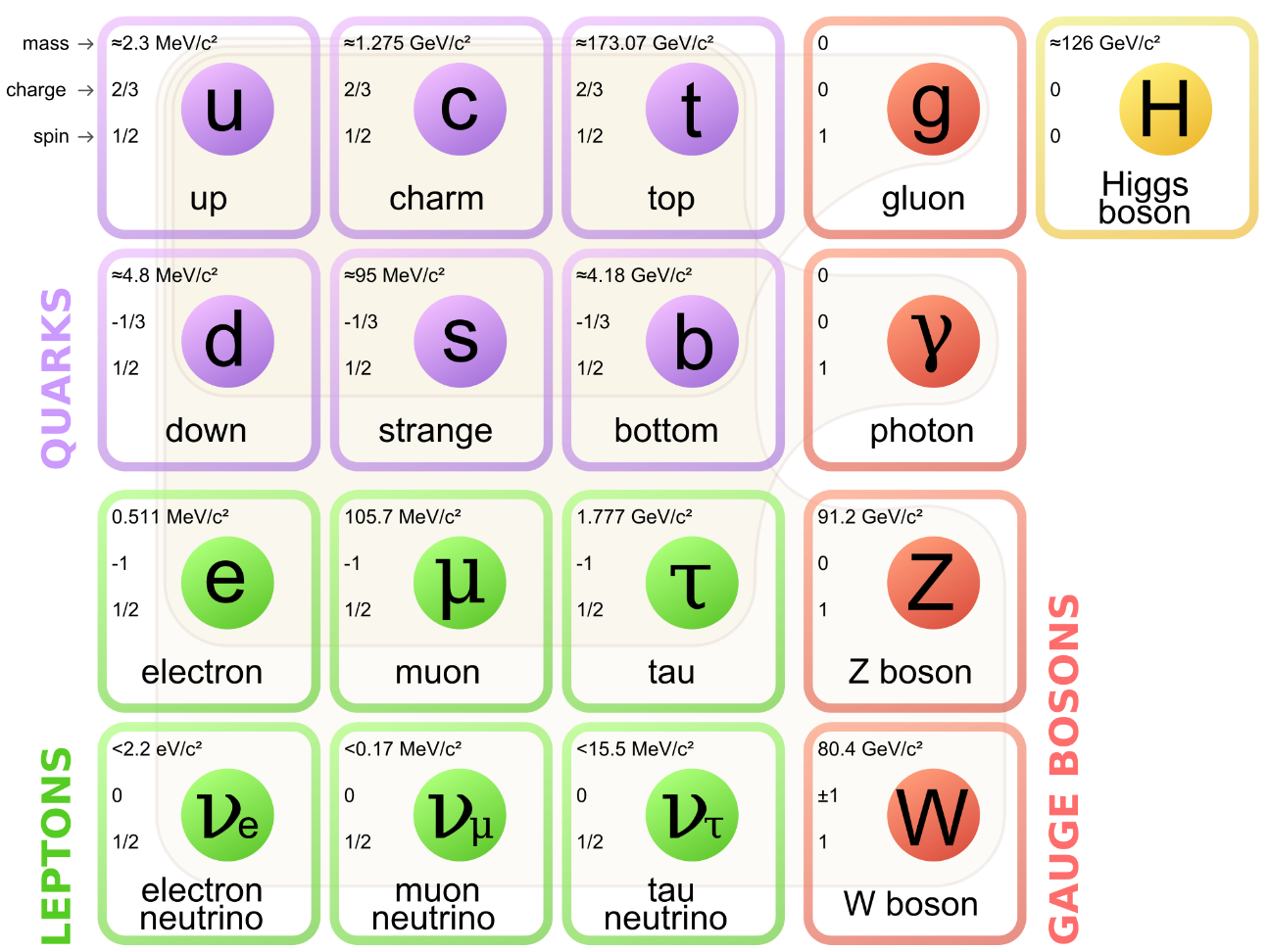 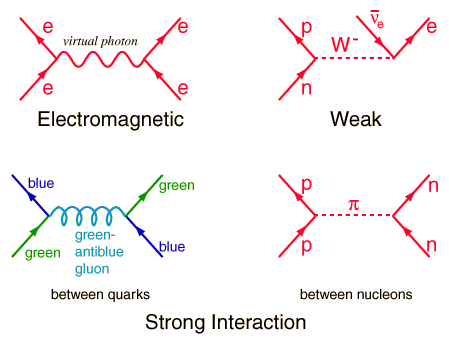 ‘79
Strong force
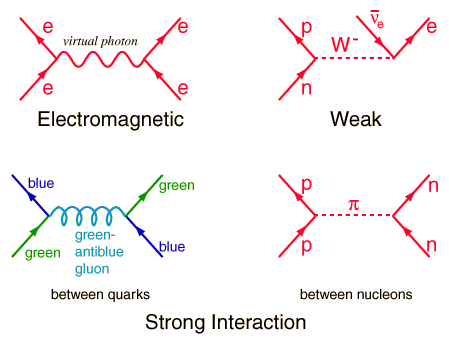 Electromagnetic force
‘83
β– decay
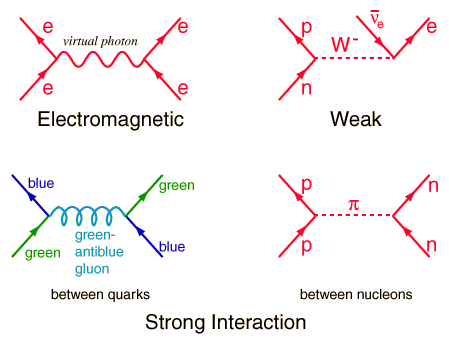 Weak force
‘83
Only force that can change quark flavor
What about gravity?
Phys. 102, Lecture 28, Slide 11
The Higgs boson
Higgs boson gives elementary particles their masses
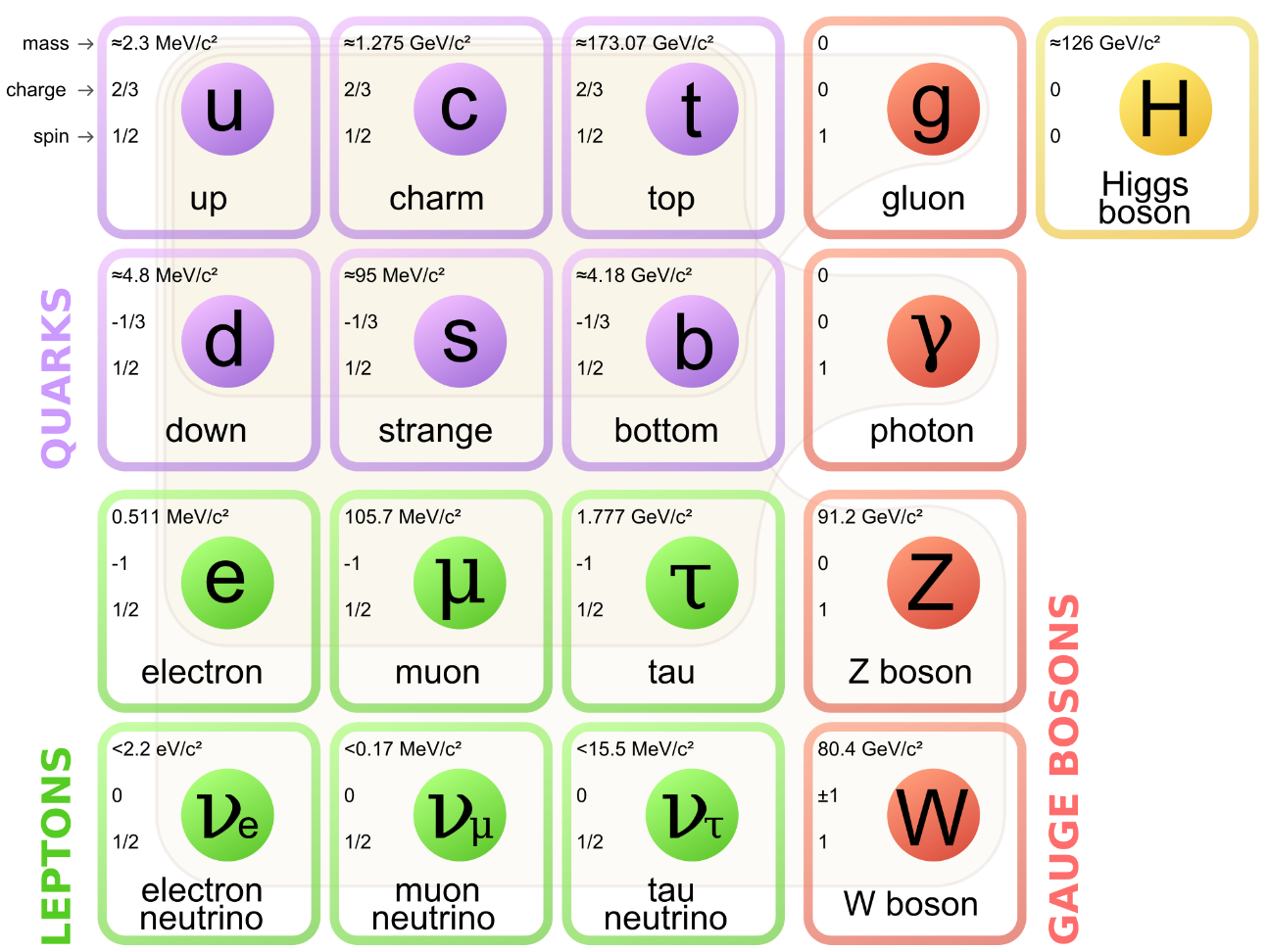 ‘13
The more massive the particle, the more it interacts with the Higgs boson
γ
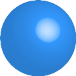 Massless photon
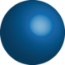 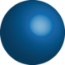 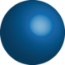 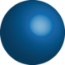 –
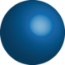 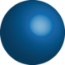 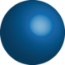 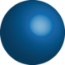 Massive electron
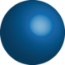 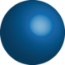 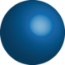 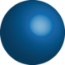 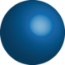 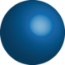 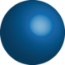 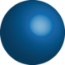 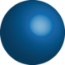 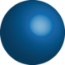 Phys. 102, Lecture 28, Slide 12
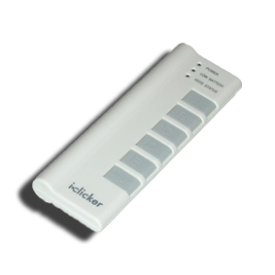 ACT: Fundamental forces
Which of the following particles can interact via the electromagnetic force?
A muon
An up quark
A strange quark
All of the above
None of the above
Phys. 102, Lecture 28, Slide 13
The expansion of the universe
Astronomers observed that all celestial bodies are receding from us. Therefore, the universe is expanding!
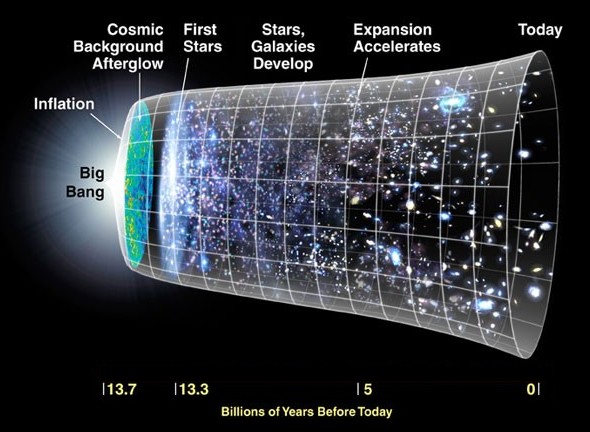 Phys. 102, Lecture 28, Slide 14
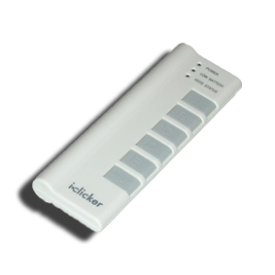 ACT: Doppler effect
Recall Lect. 15
The wavelength λobs observed on earth from the spaceship is
Earth
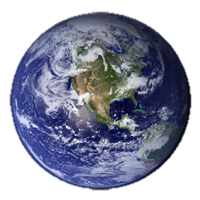 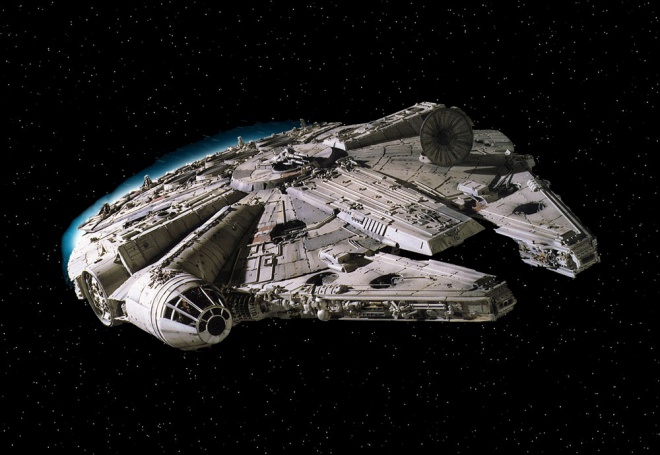 λemit
v
Larger than λemit 
The same as λemit 
Smaller than λemit
Phys. 102, Lecture 28, Slide 15
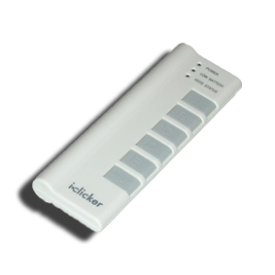 ACT: Hubble law
More distant celestial objects recede from us faster
“Hubble” constant
Recessional velocity
Distance to object
The light spectrum of a stationary galaxy is given by:
Recall Lect. 25
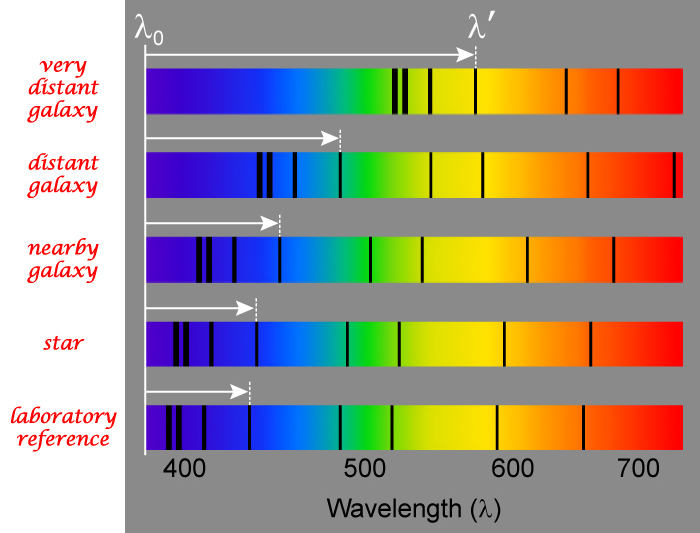 λ (nm)
400
500
600
700
Which of the following belongs to the most distant galaxy?
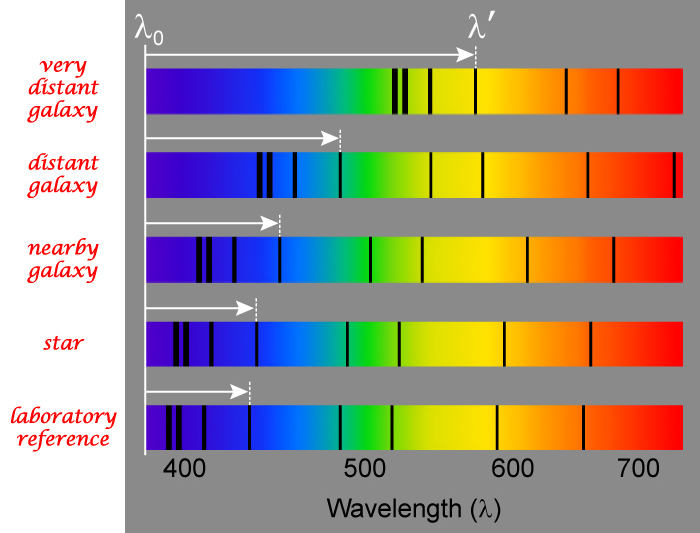 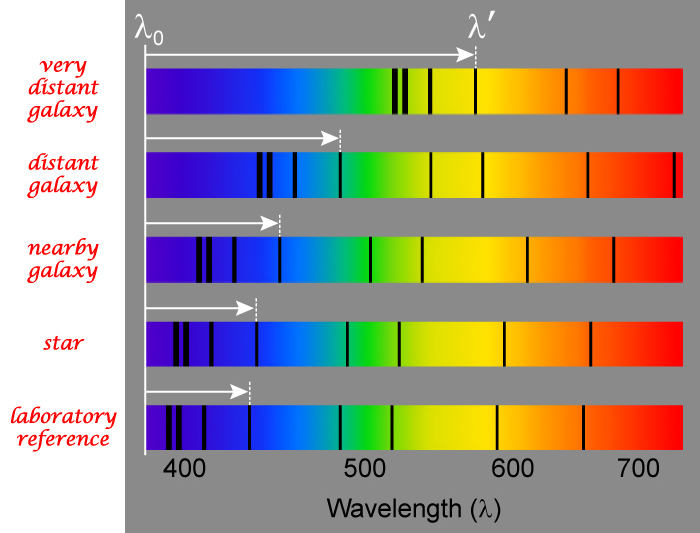 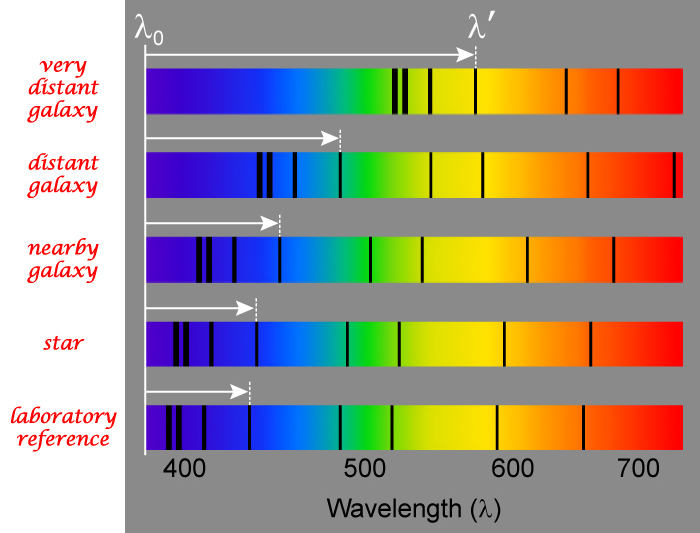 Phys. 102, Lecture 28, Slide 16
The Big Bang
All celestial bodies are receding from us and each other, so universe must be expanding...
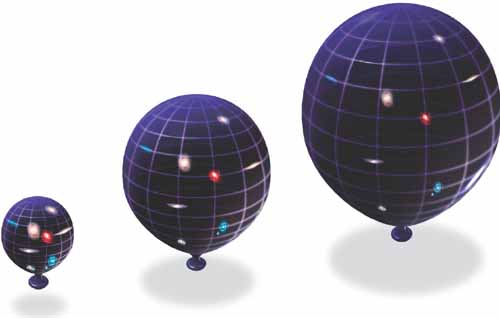 DEMO
Distances increase in every direction
Future
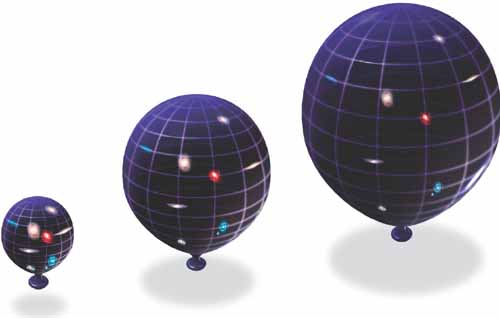 Past
Today
Assuming a constant rate of expansion:
Best estimate is 13.8 Gyr
1 “Megaparsec”= 1 Mpc = 3×1019 km
Phys. 102, Lecture 28, Slide 17
A journey back in time...
Early universe was smaller, more dense, & hotter
ENERGY
TIME
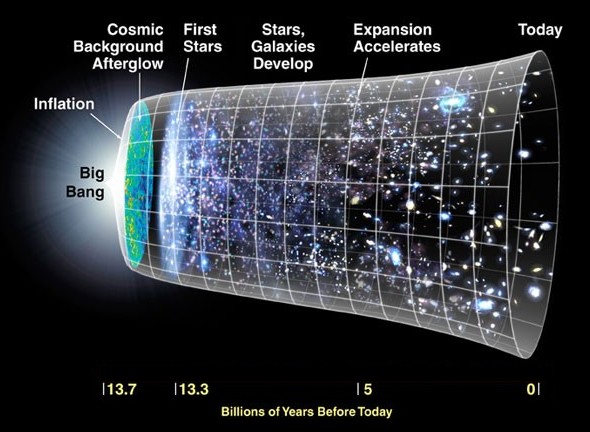 Atoms are ionized & universe opaque
Matter coalesces by gravity into first stars & galaxies
First stable nuclei form
First hadrons form
Universe neutral atoms, “dark ages”
Universe quark-gluon plasma
1 μs
380 kyr
20 min
3 min
1 s
8 Myr
13.8 Gyr
Phys. 102, Lecture 28, Slide 18
Unification
At high energies, fundamental forces begin to look the same
ENERGY
TIME
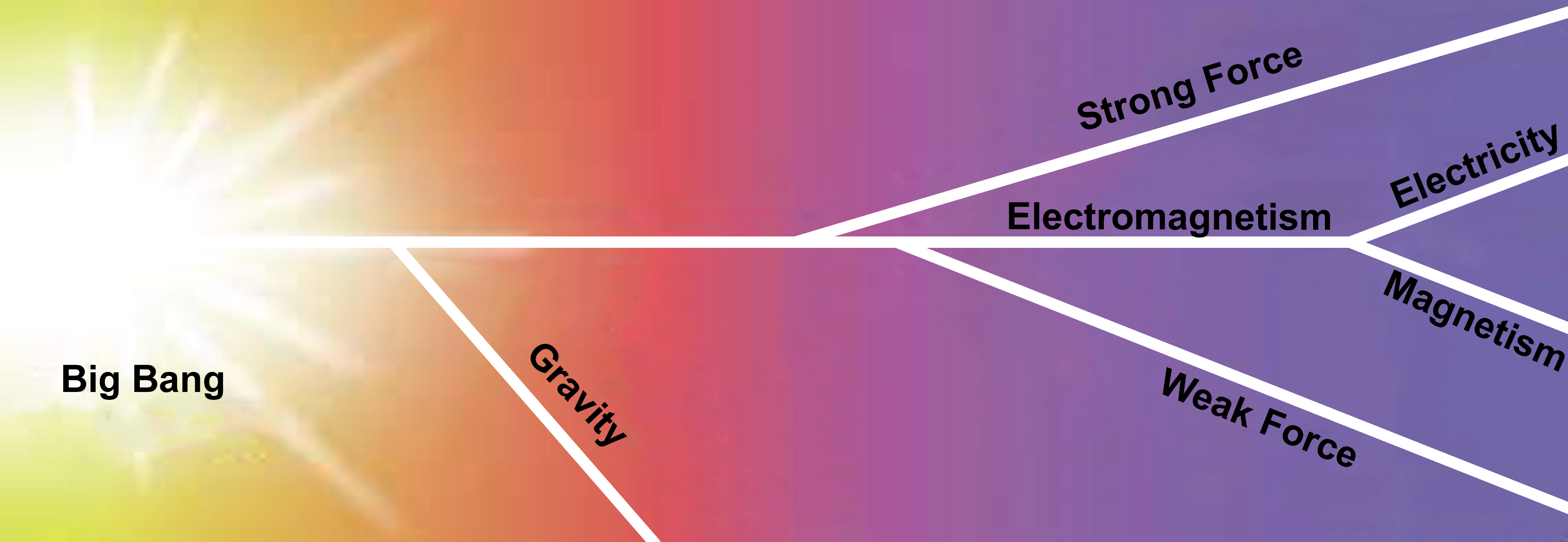 “Grand Unified Theories”
 (~1016 GeV)
Electroweak Theory 
(~102 GeV) 1979, 1983
“Theory of Everything”
 (~1019 GeV)
String theory, quantum gravity, etc.
10–43 s
10–35 s
10–11 s
Phys. 102, Lecture 28, Slide 19
Some unsolved problems
What is dark matter?
We cannot detect most of the matter in the universe. It is “dark”.
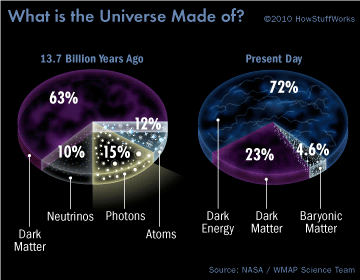 What is the nature of dark energy?
The expansion of the universe is accelerating. A “dark energy” is driving this acceleration
Why is there more matter than antimatter?
The universe is made up mostly of matter
Can the fundamental forces be unified?
There is no unified model of electroweak & strong force, nor a quantum theory of gravity
Phys. 102, Lecture 28, Slide 20